CHEMICAL SENSES
Chemical Senses
Chemical senses – gustation (taste) and olfaction (smell) 
Their chemoreceptors respond to chemicals in aqueous solution
Taste – to substances dissolved in saliva
Smell – to substances dissolved in fluids of the nasal membranes
Sense of Smell
Olfactory epithelium
 Superior nasal concha
Olfactory receptors 
 Bipolar neurons 
Olfactory cilia
Supporting cells
Basal cells 
Olfactory glands
Olfactory Receptors
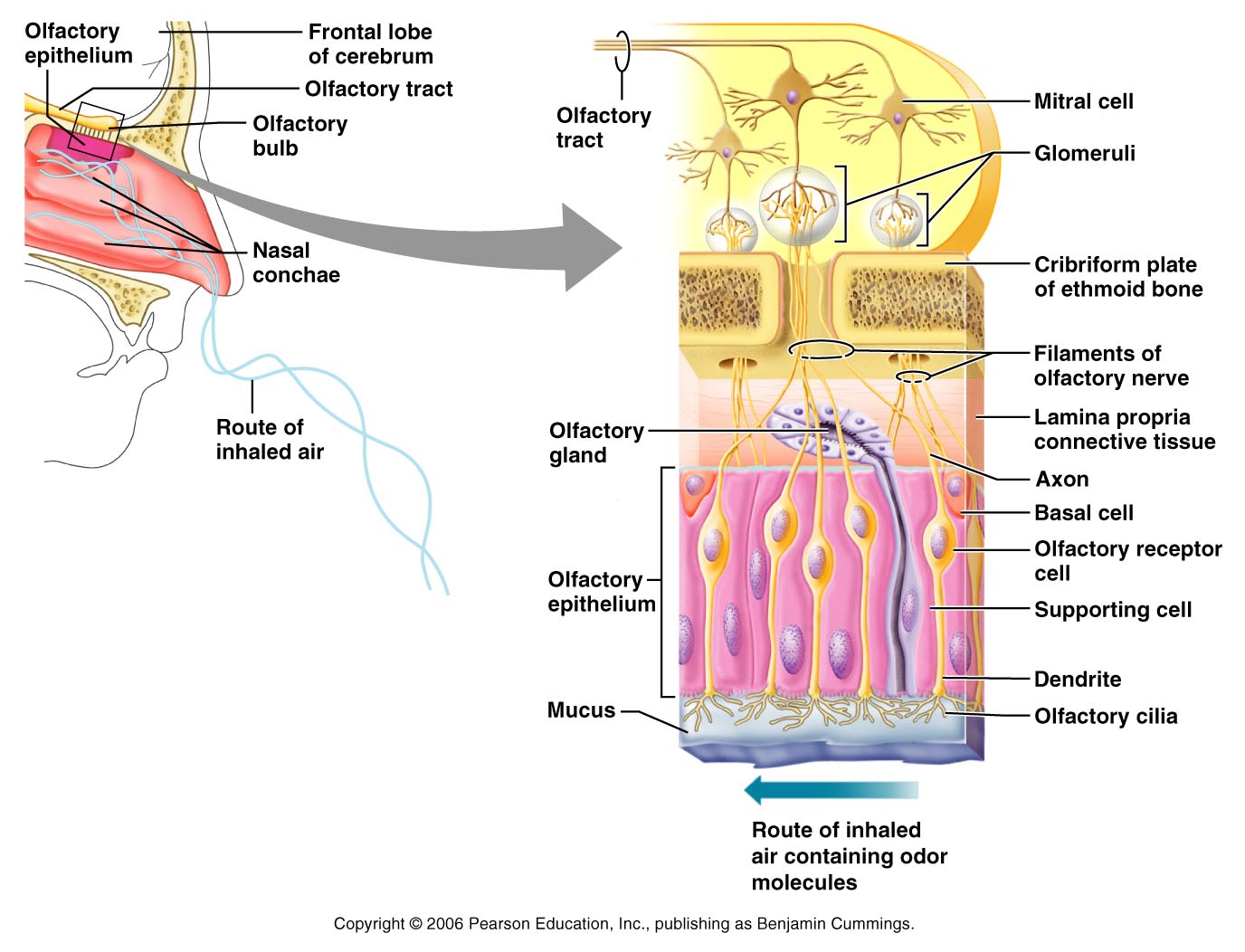 Physiology of Smell
Odorants dissolved in secretion bind to the receptor
G protein is activated
Adenylate cyclase is activated
cAMP is synthesized from ATP
Na and Ca channels open
Depolarization
Action potential
Olfactory Pathway
Olfactory receptor 
Olfactory nerves
Synapse with mitral cells
Cells  that process odor signals
Olfactory tract
The olfactory cortex 
The hypothalamus, amygdala, and limbic system
No synapse on the thalamus
Olfactory Transduction Process
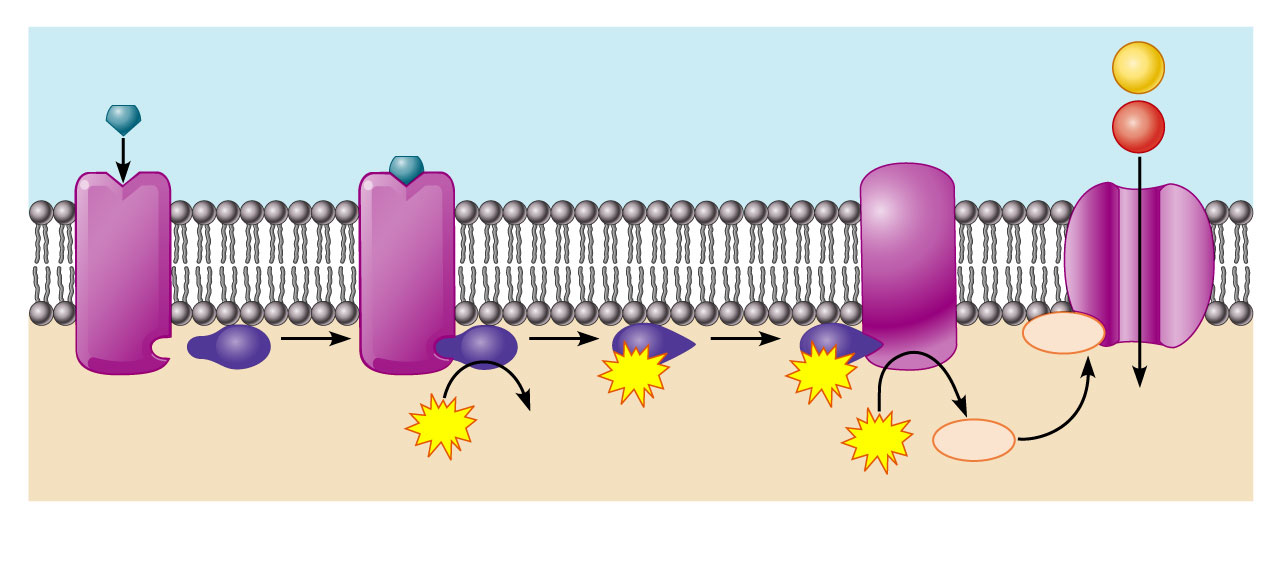 Extracellular fluid
Na+
Odorant
Adenylate cyclase
Ca2+
1
cAMP
2
3
GTP
GTP
4
Receptor
Golf
GDP
GTP
cAMP
5
ATP
Cytoplasm
Taste Buds
Most of the 10,000 or so taste buds are found on the tongue
Taste buds are found in papillae of the tongue mucosa
Papillae come in three types: filiform, fungiform, and circumvallate
Fungiform and circumvallate papillae contain taste buds
Taste Buds
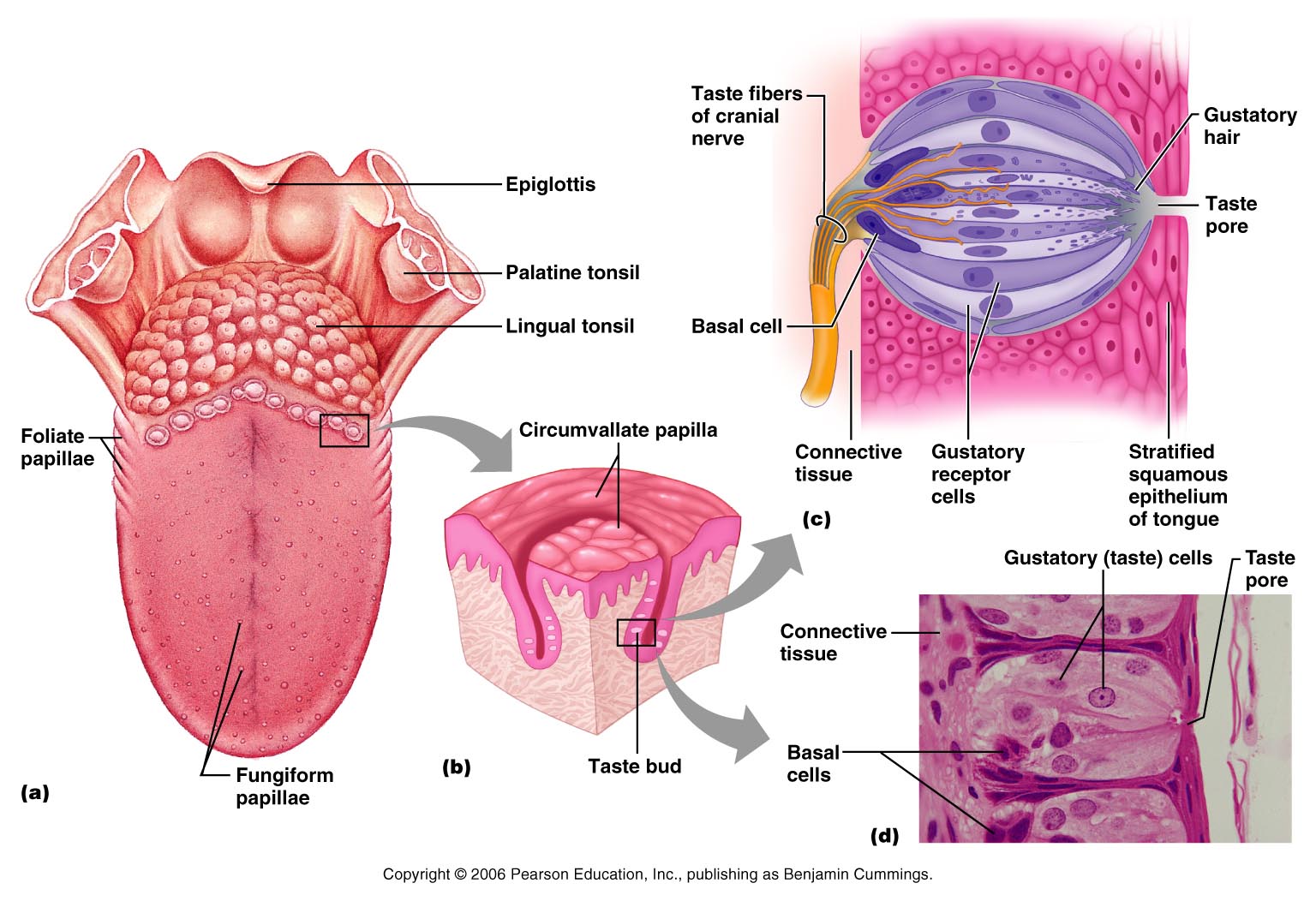 Structure of a Taste Bud
Taste bud consists of three major cell types
Supporting cells – insulate the receptor 
Basal cells – dynamic stem cells 
Gustatory cells (taste cells) – special epithelial cells 
 Gustatory hair
 Taste pores
Taste Sensations
There are five basic taste sensations
Sweet – sugars, saccharin, alcohol, and some amino acids
Salt – metal ions
Sour – hydrogen ions
Bitter – alkaloids such as quinine and nicotine
Umami – elicited by the amino acid glutamate
Physiology of Taste
In order to be tasted, a tastant:
Must be dissolved in saliva
Must contact gustatory hairs
Binding of the food chemical:
Depolarizes the taste cell membrane, releasing neurotransmitter
Initiates a generator potential that elicits an action potential
Taste Transduction
The stimulus energy of taste is converted into a nerve impulse by:
Na+ influx in salty tastes
H+ in sour tastes 
The G protein (gustducin) in sweet and bitter tastes
Gustatory Pathway
Facial nerve
Anterior 2/3 of the tongue
Glossopharyngeal
Posterior 1/3 of the tongue
Vagus
Pharynx
To the solitary nucleus of the medulla
Gustatory Pathway
These impulses then travel to the thalamus, and from there fibers branch to the:
Gustatory cortex (taste)
Hypothalamus and limbic system (appreciation of taste)
Trigeminal nerve provide other information about the food
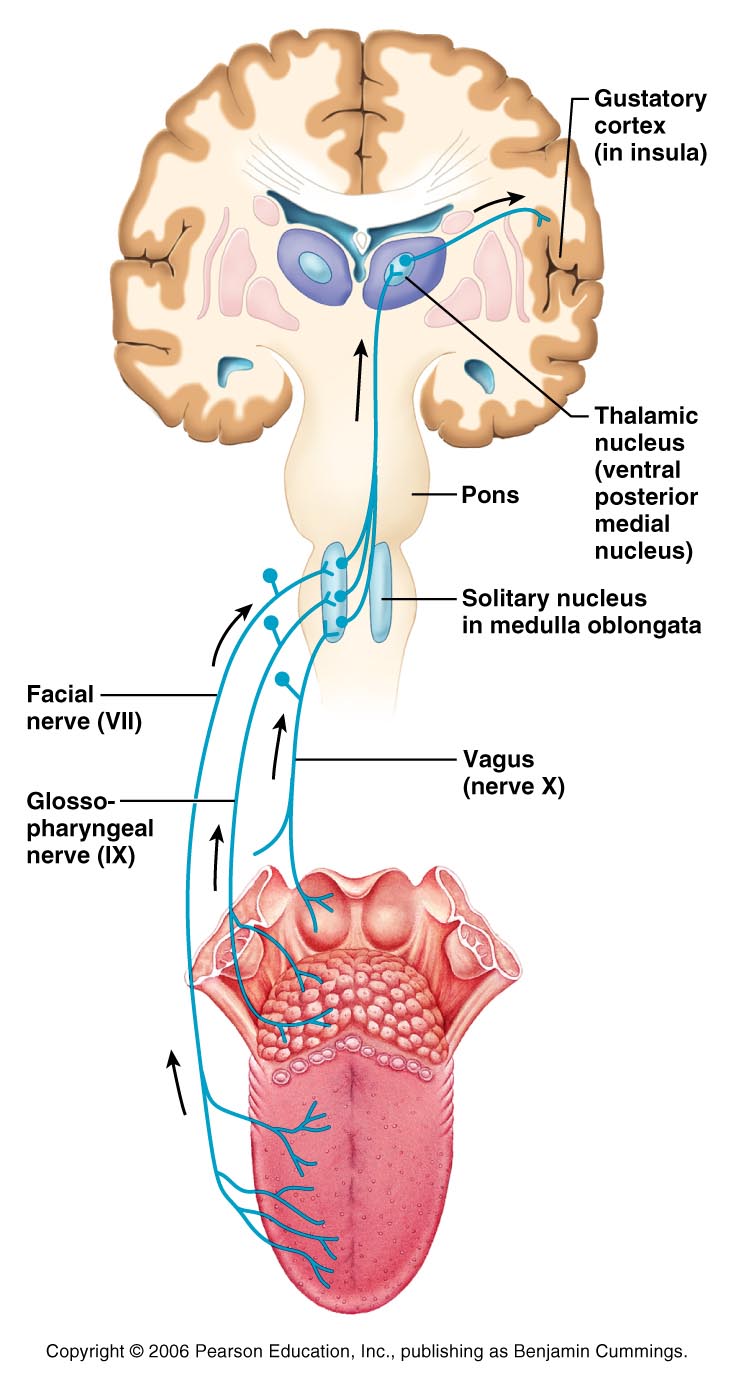